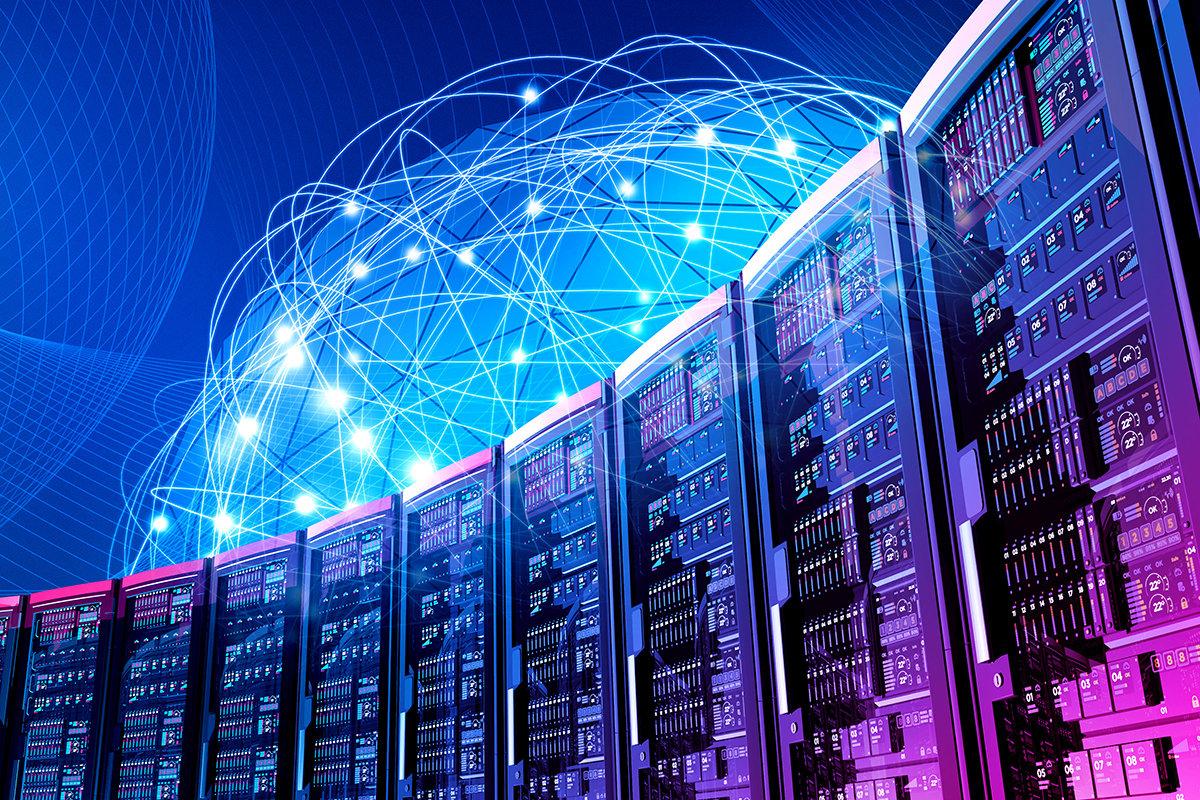 We start at 17:00 ….